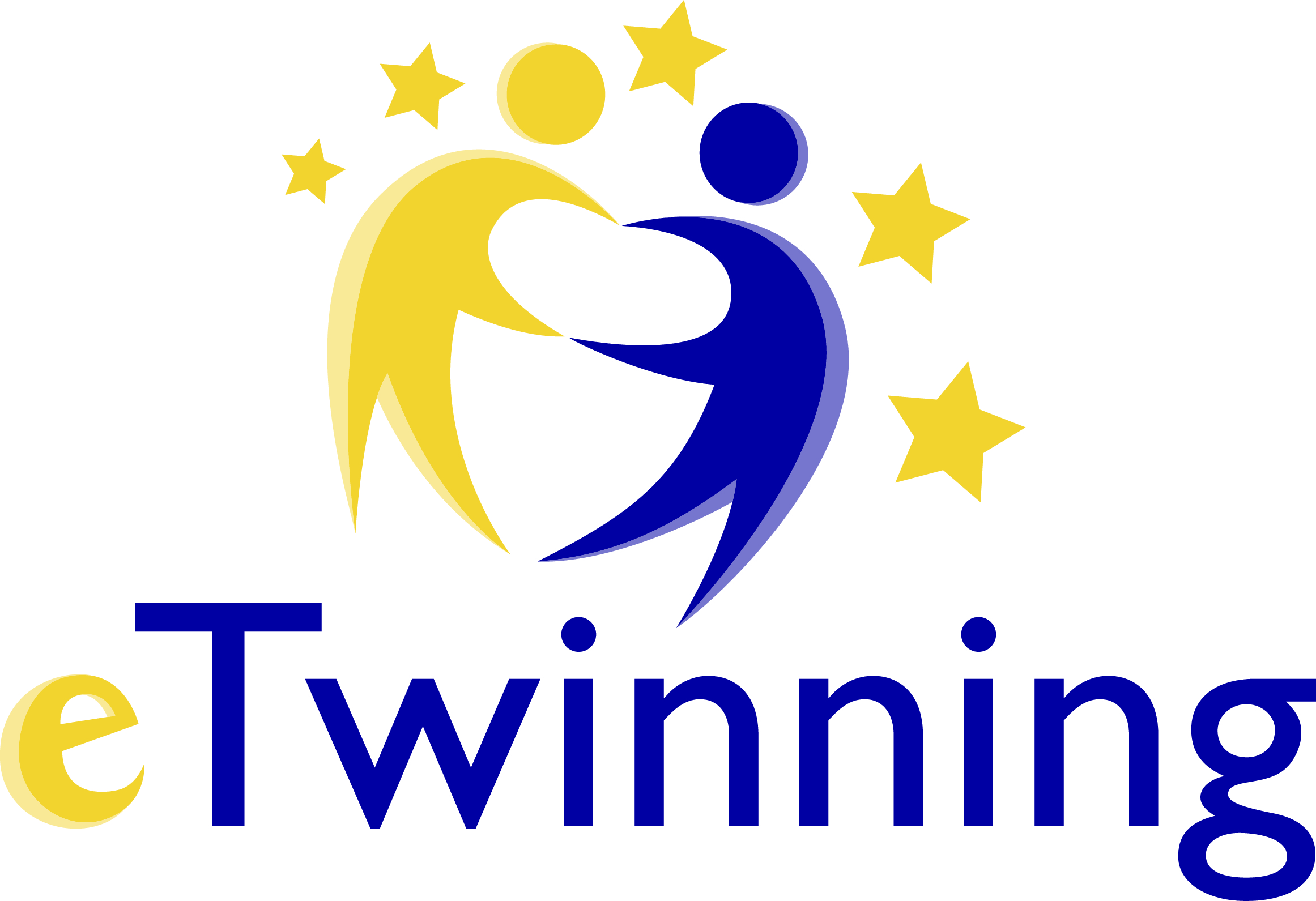 YoungAction  for  YouropeVision
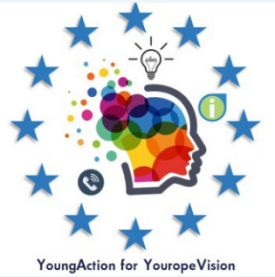 POLAND
GREECE
2019-2020
ITALY
LITHUANIA
GERMANY
FRANCE
TURKEY
Starting with a poem…
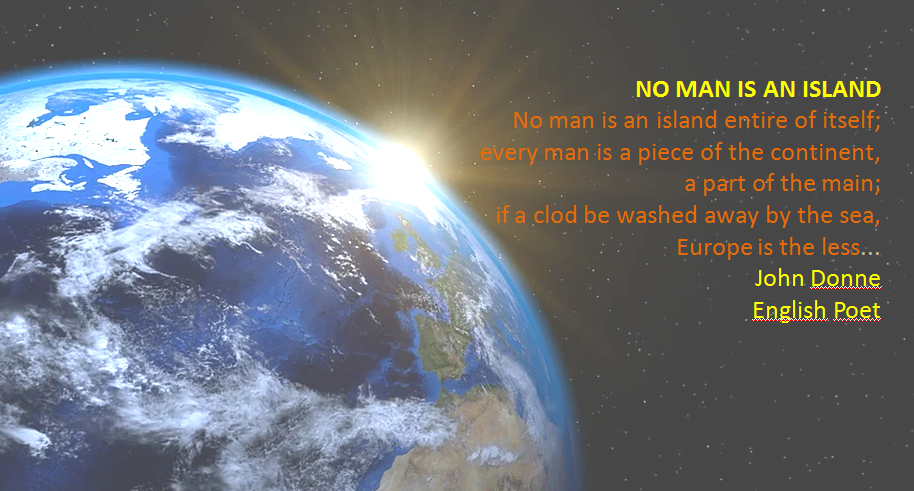 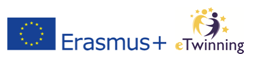 You are the leaders of today and tomorrow.
For our common future,for a sustainable Europe,

ENGAGE
 CONNECT
           EMPOWER yourself
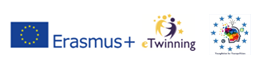 What is it about?
What are the project aims?
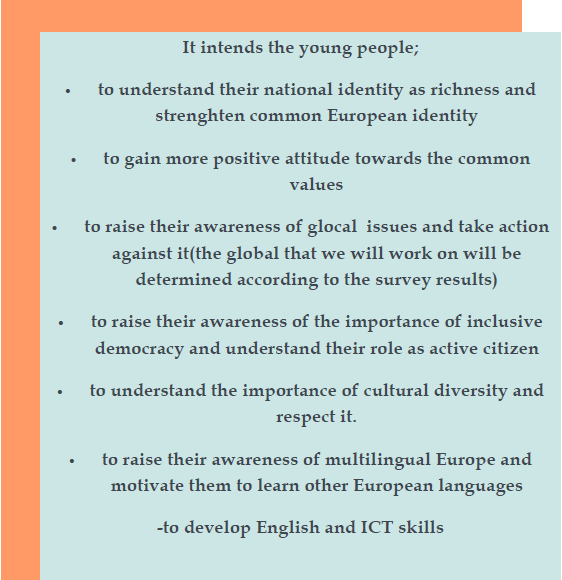 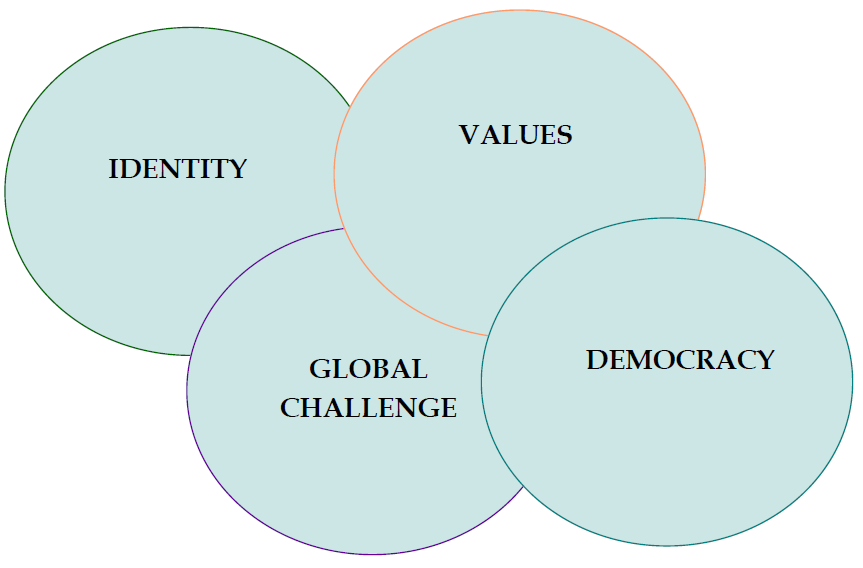 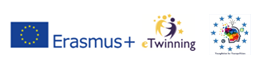 EUROPEAN TEAMS
10
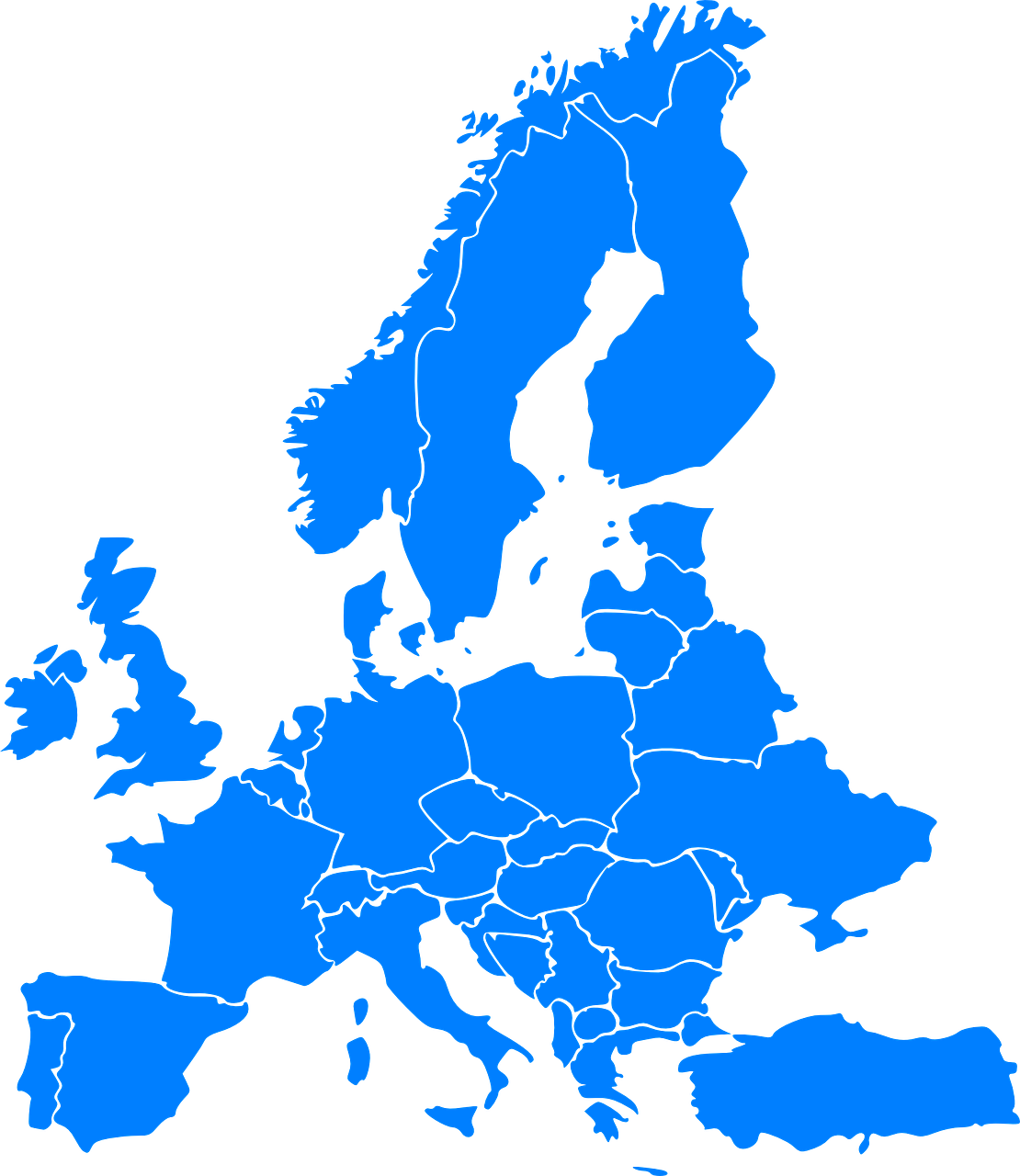 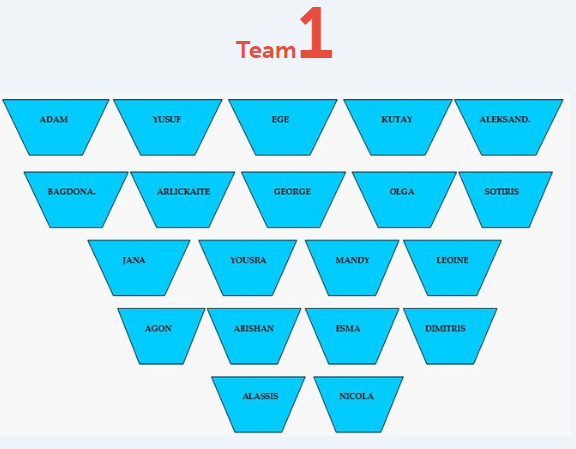 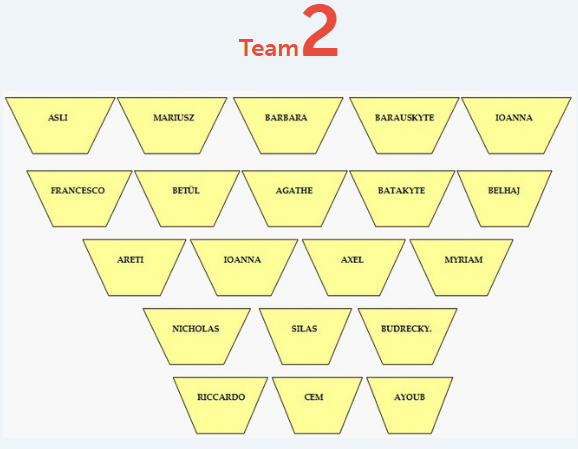 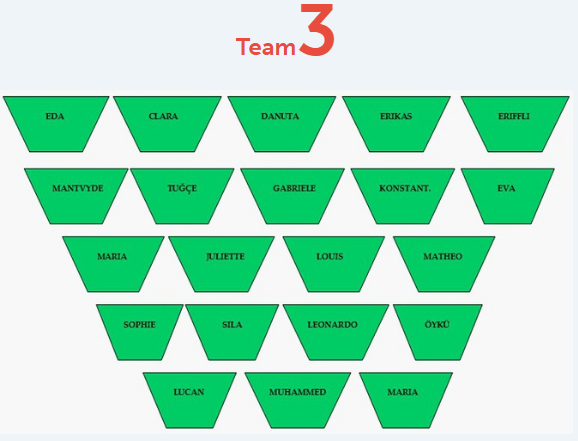 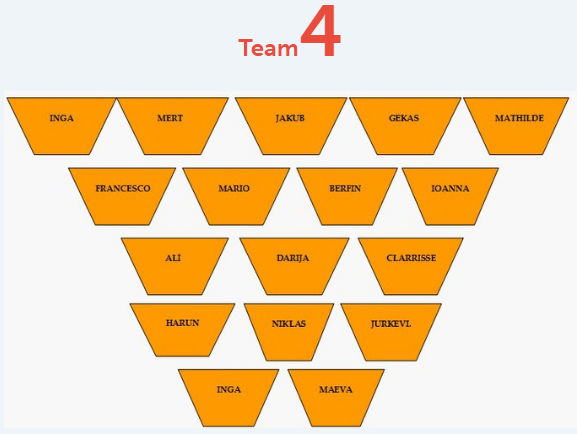 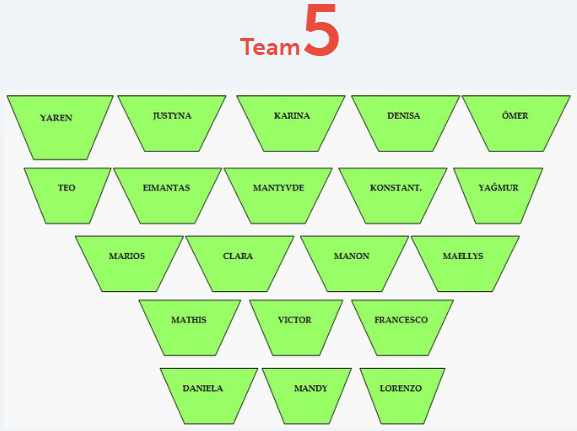 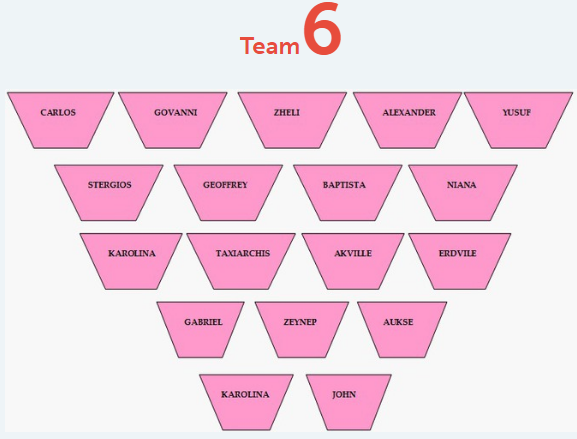 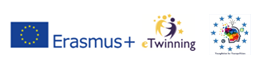 Presurvey
Identitiy
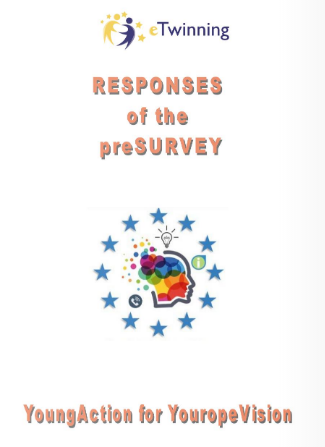 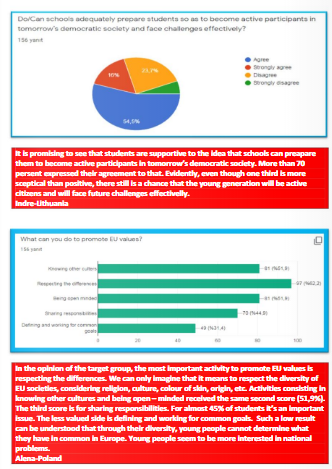 Active Citizenship
Values
Multilingualism
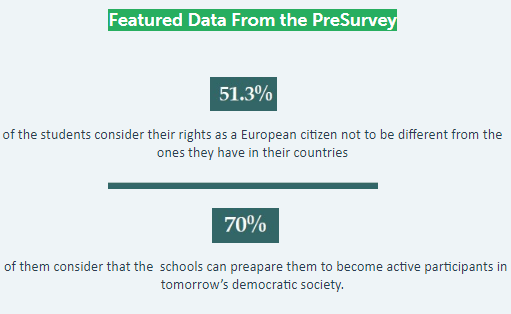 Democratic
Participation
Digitialization
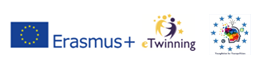 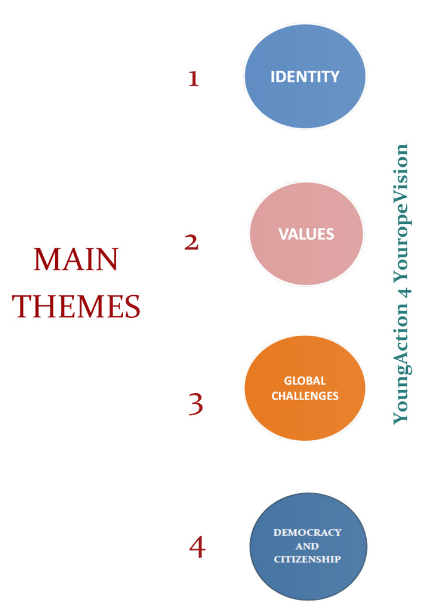 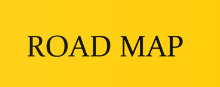 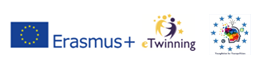 IDENTITY
2nd
 Main Activity
On National Identity
On European Identity
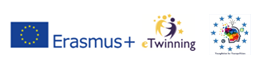 Warm Up
We suggest the students some related videos and articles about the  theme
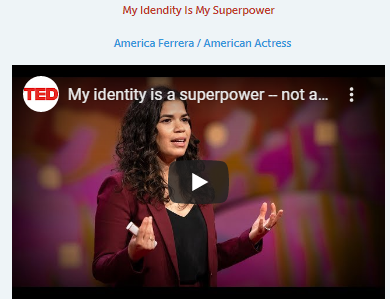 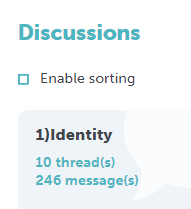 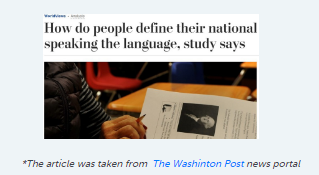 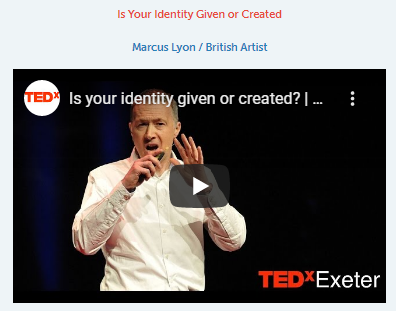 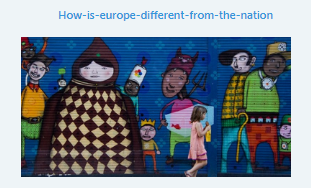 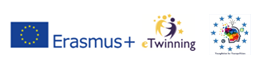 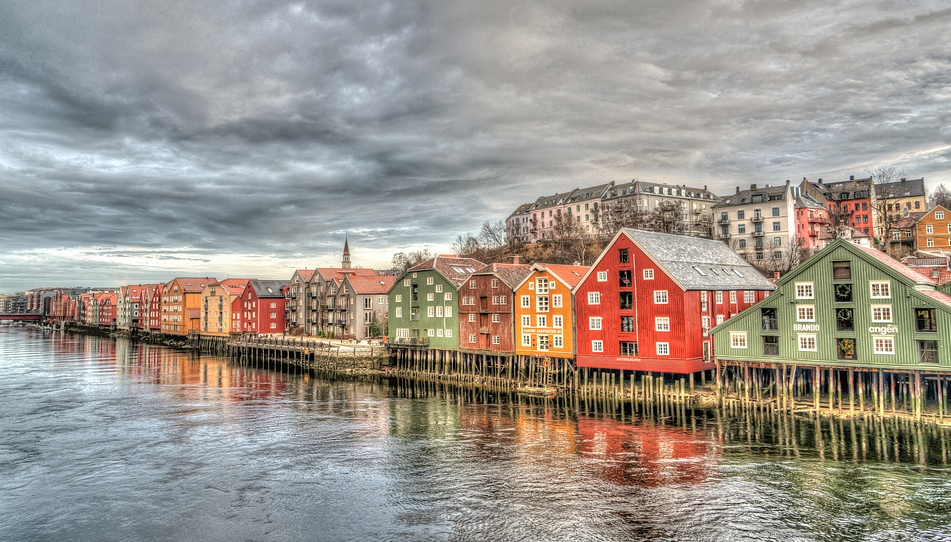 On
Different Aspects 
of 
National Identity
Historical Identity
Linguistic Identity
Geographical Identity
Traditional Identity
Cultural Identity
Social Identity
Clothing Identity
Consuming Identity
Musical Identity 
Digital Identity
10 Different MindMaps 
by the Mixed European Teams
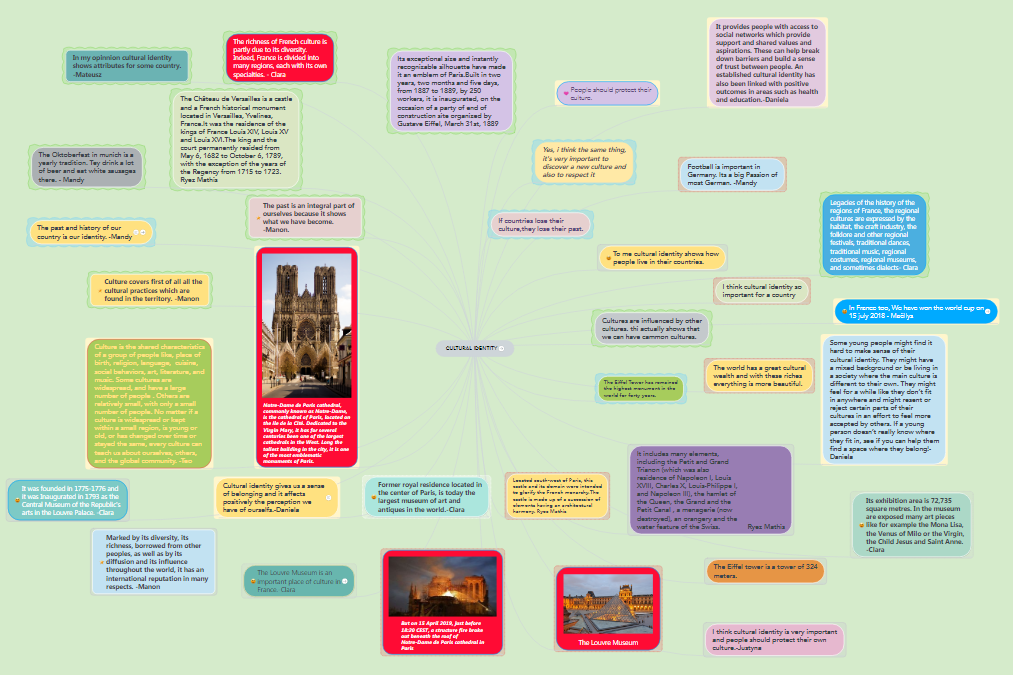 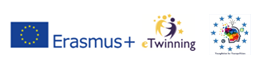 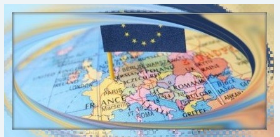 On the European Identity
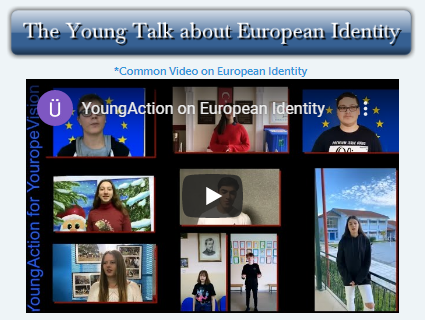 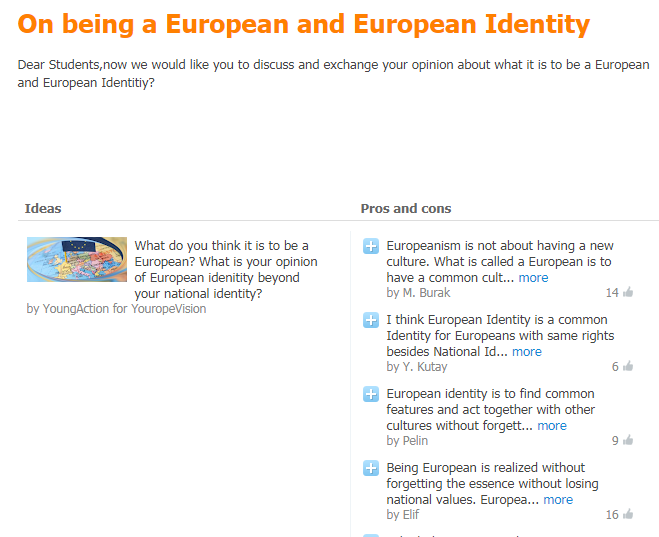 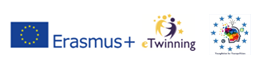 VALUES
2nd
 Main Activity
Land Description
Land Designs
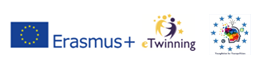 Inclusive
Freedom
Human Dignity
Human Rights
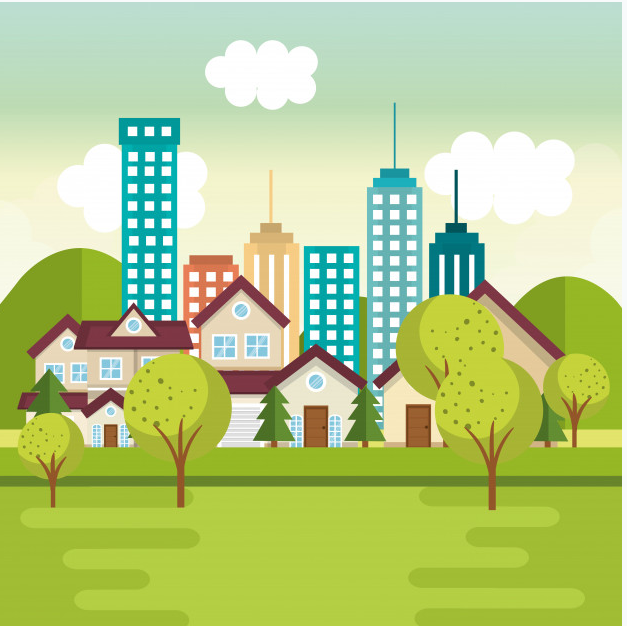 Equality
Land Description
Rule of Law
Respect
Minority
Justice
Democracy
Inclusive
Freedom
Human Dignity
Human Rights
Equality
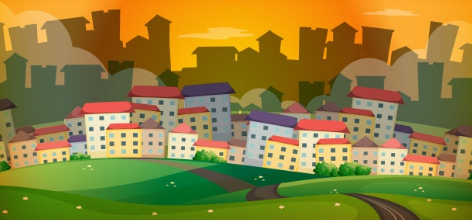 Land Designs
Rule of Law
Respect
Justice
Minority
Democracy
3rd
 Main Activity
GLOBAL 
CHALLENGES
Survey on Global Challenges
Sing for the Climate
European Teams’ Works
YoungMinds
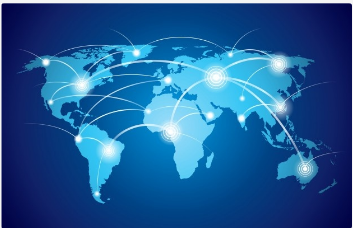 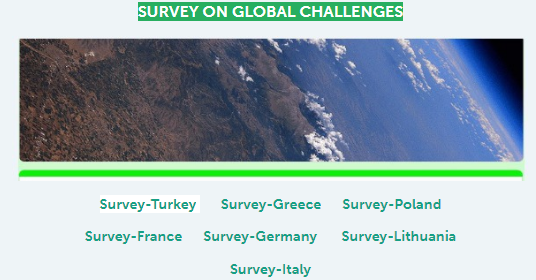 Survey 
on
 Global Challenges
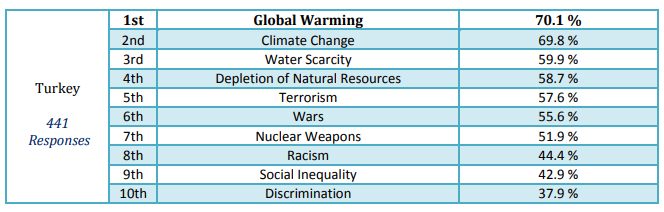 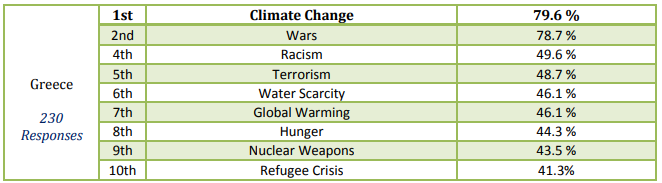 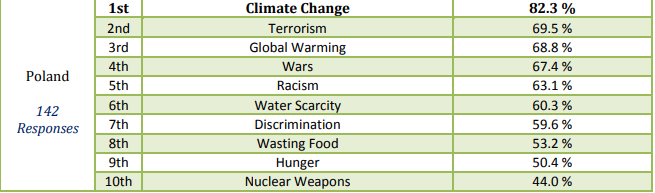 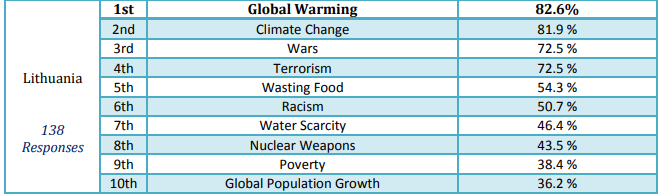 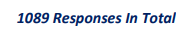 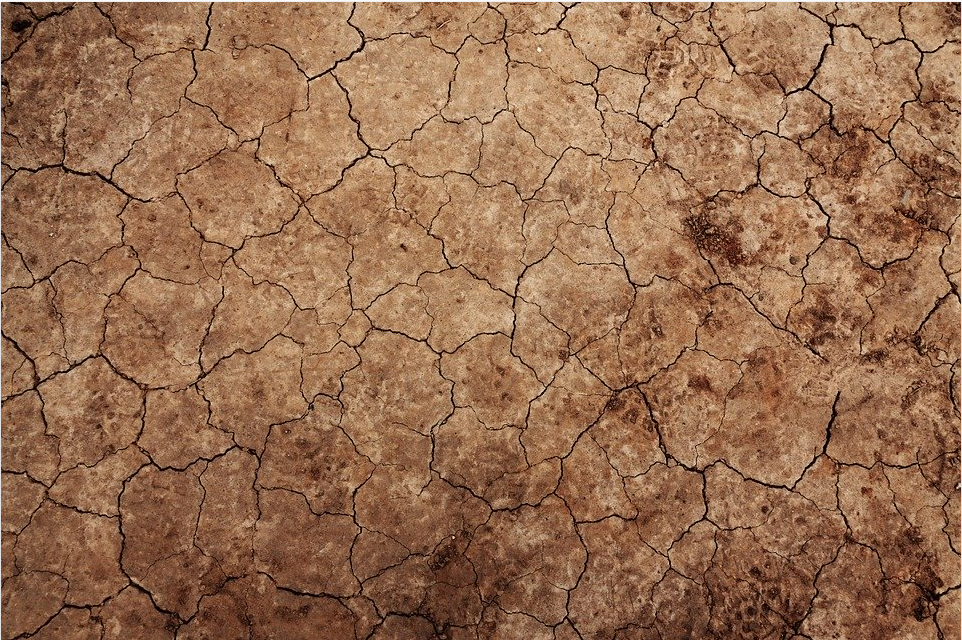 Warm-up Activity
We Sing for Climate
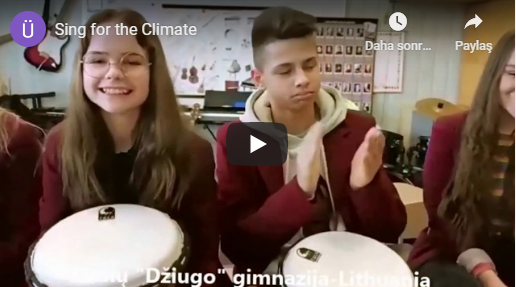 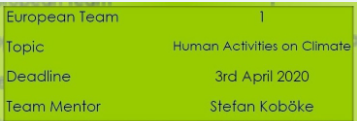 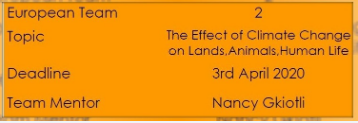 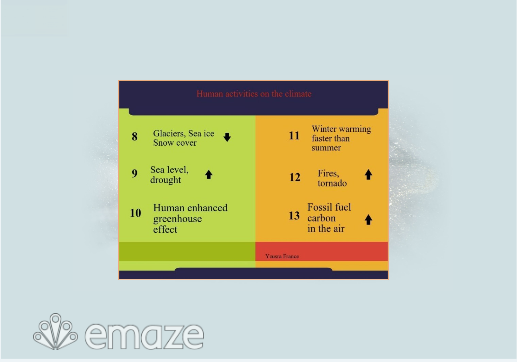 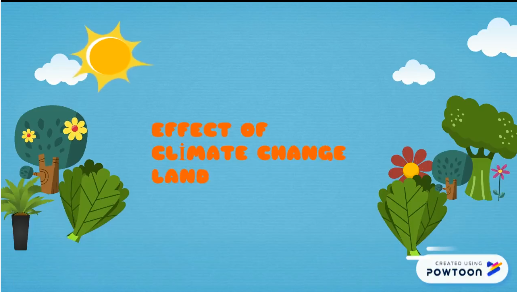 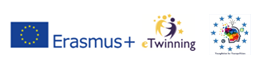 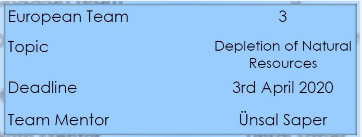 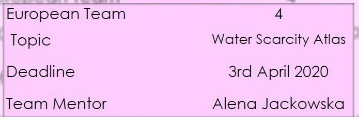 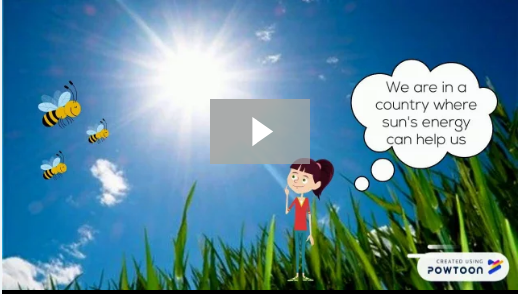 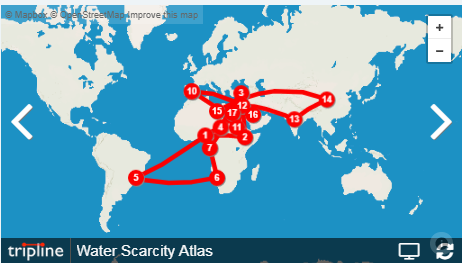 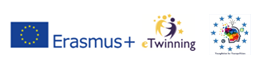 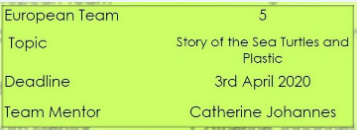 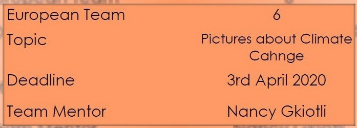 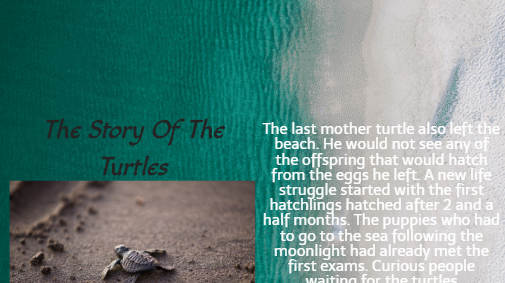 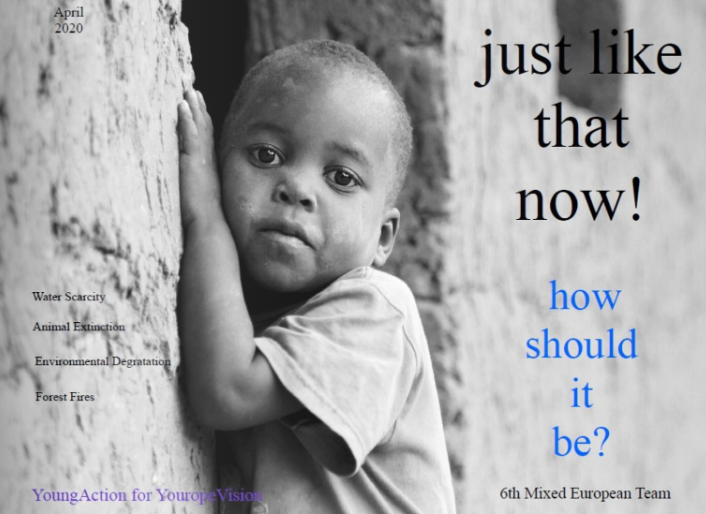 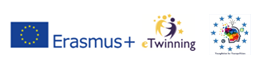 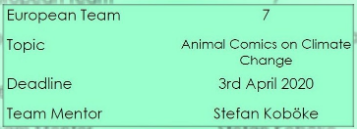 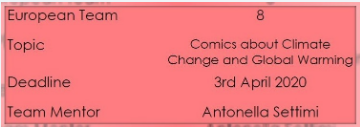 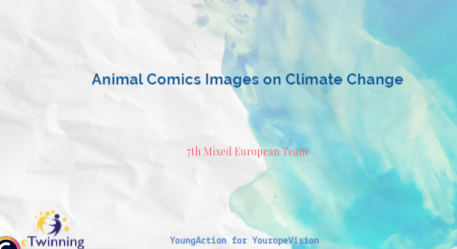 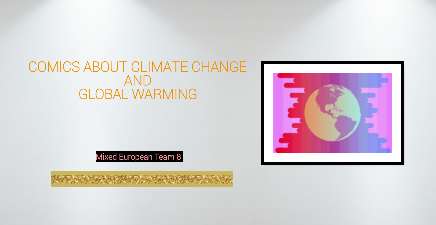 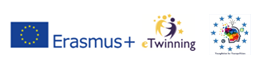 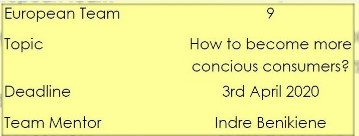 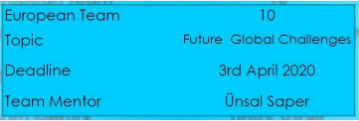 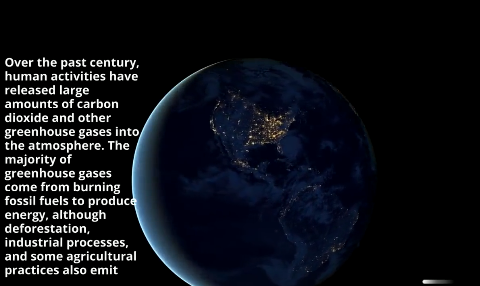 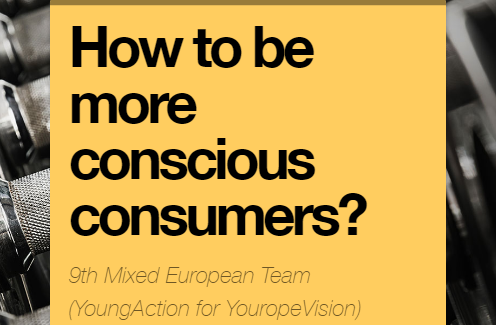 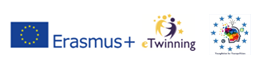 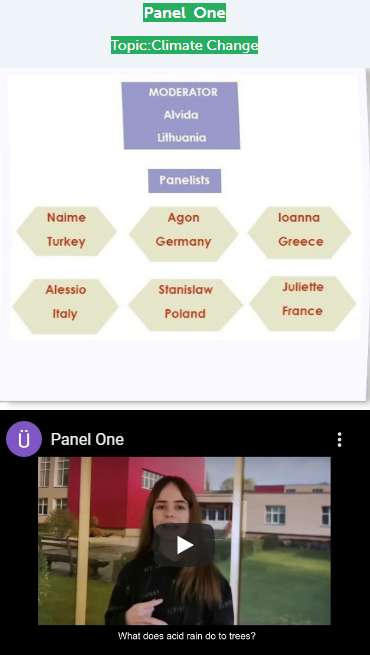 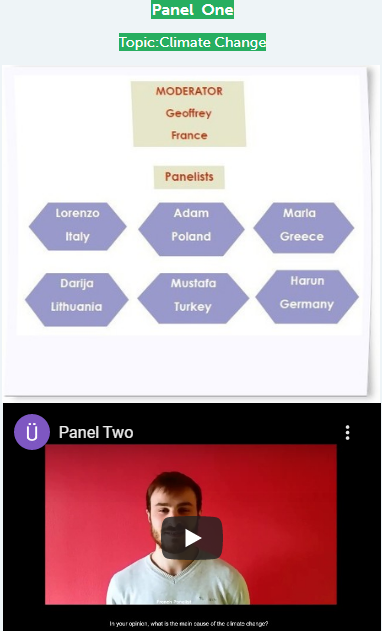 4th
Main Activity
Democracy
And
Active Citizenship
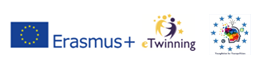 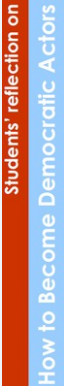 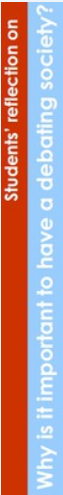 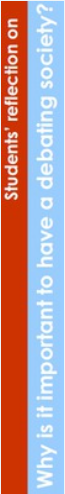 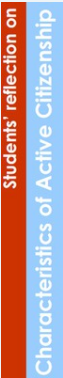 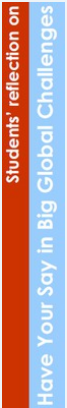 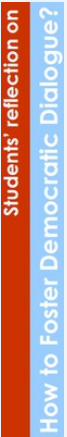 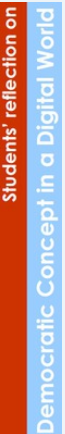 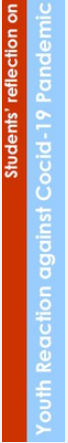 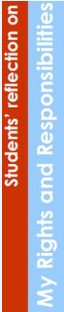 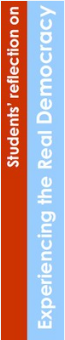 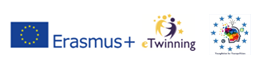 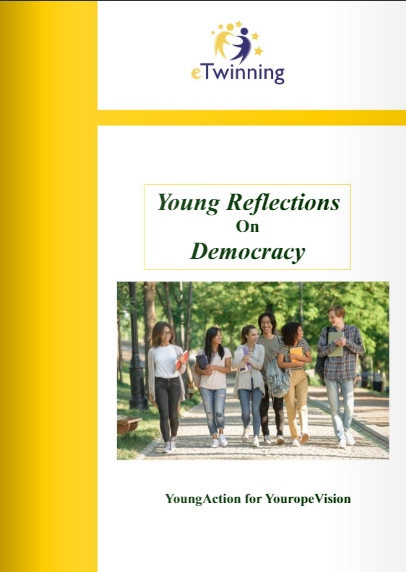 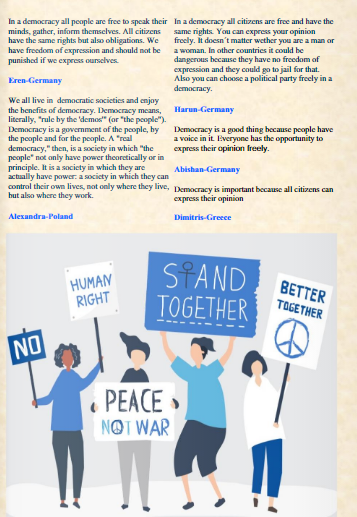 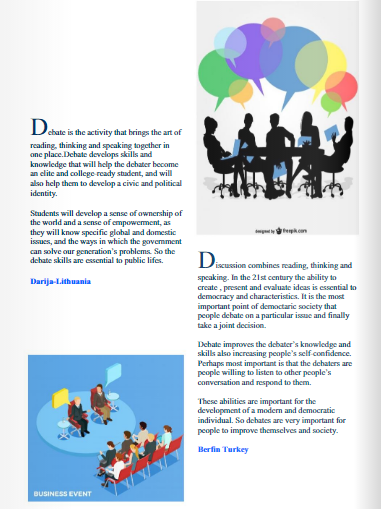 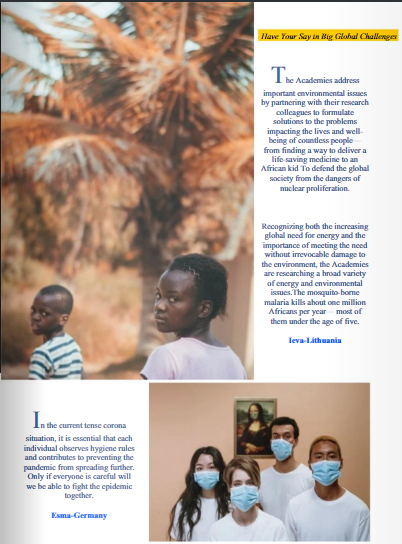 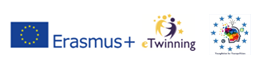 Common PSA Video
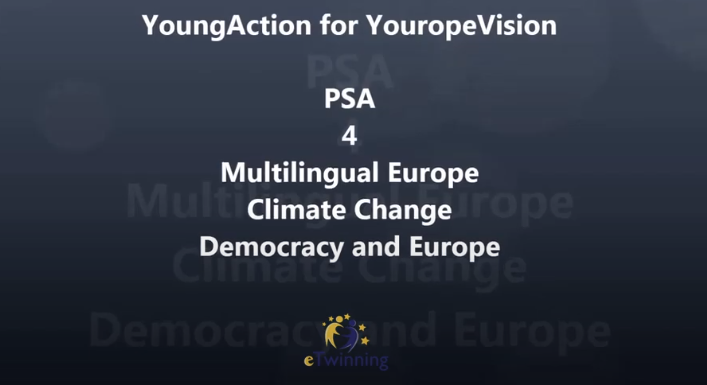 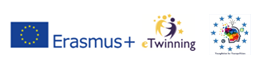 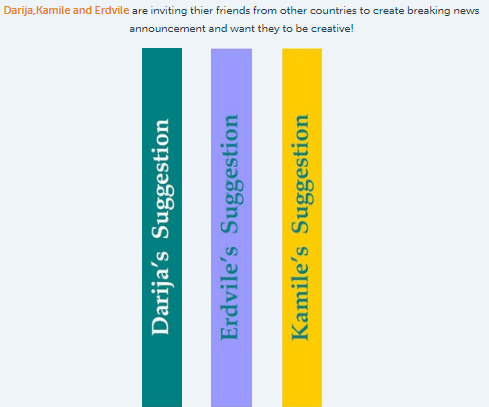 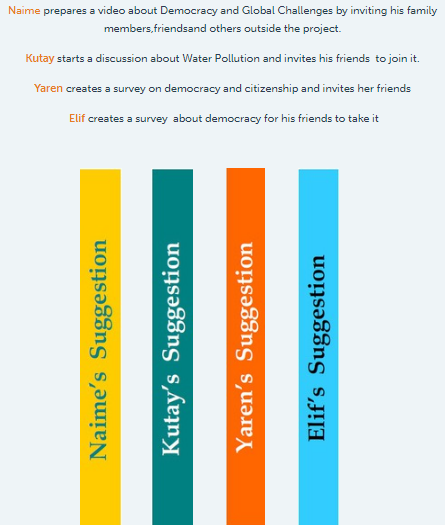 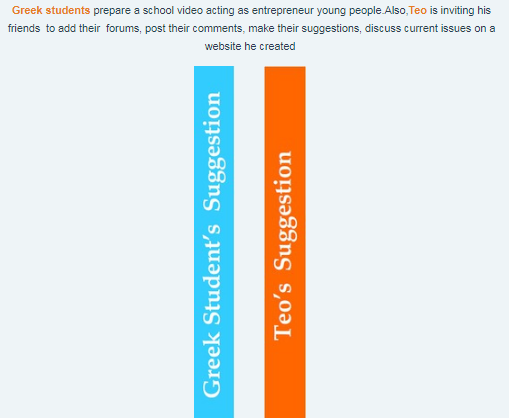 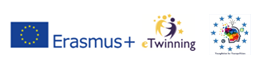 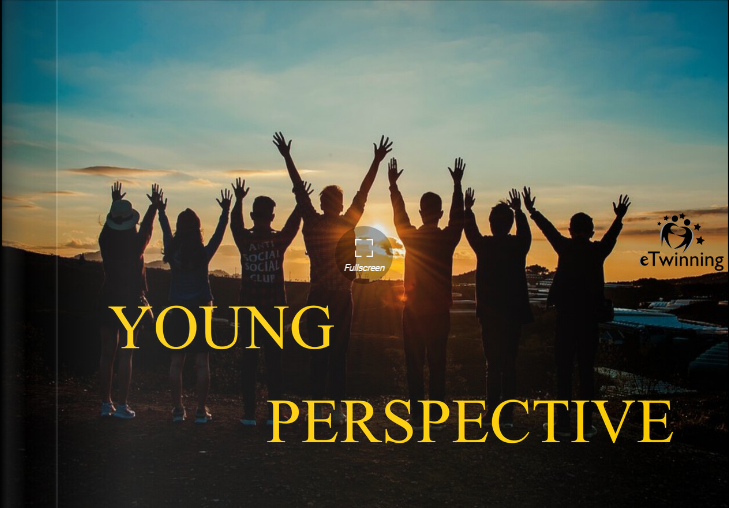 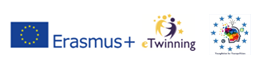 At Local Level
At European Level
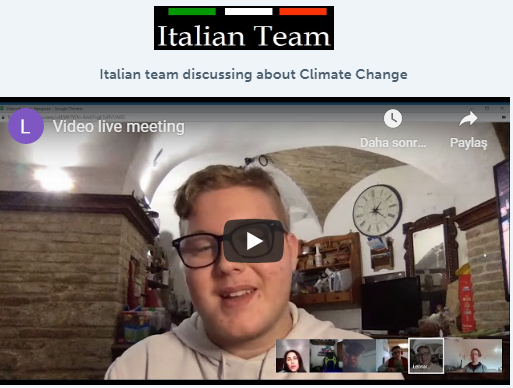 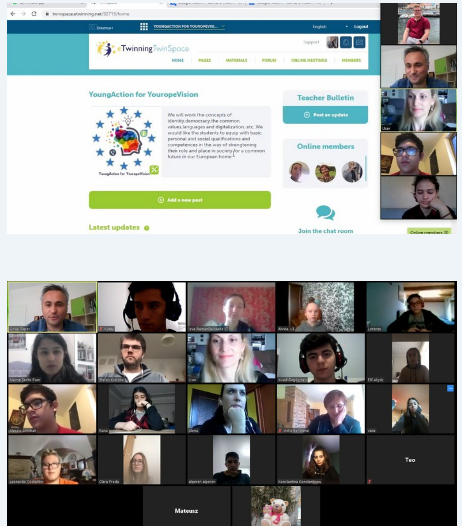 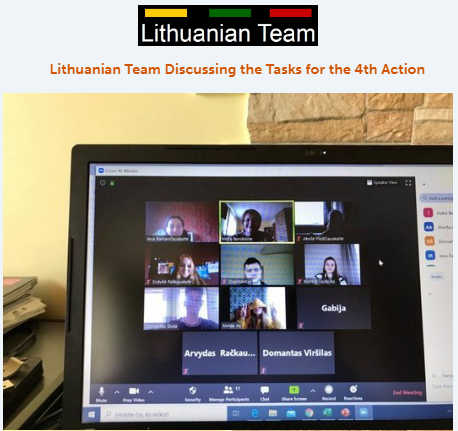 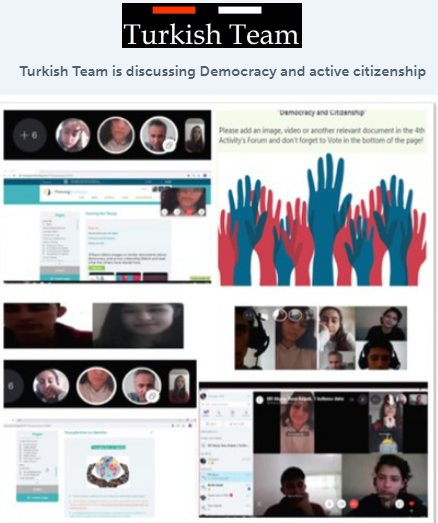 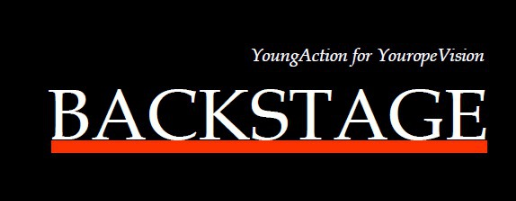 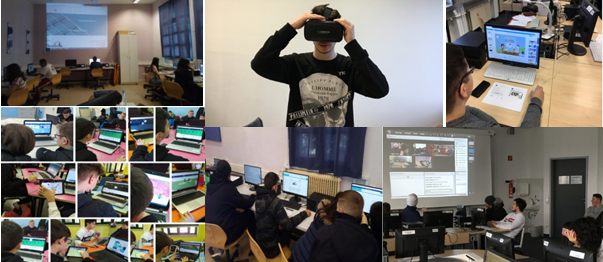 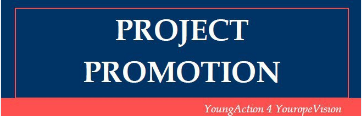 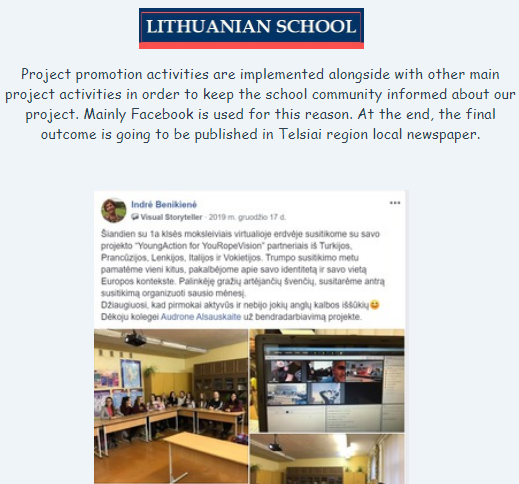 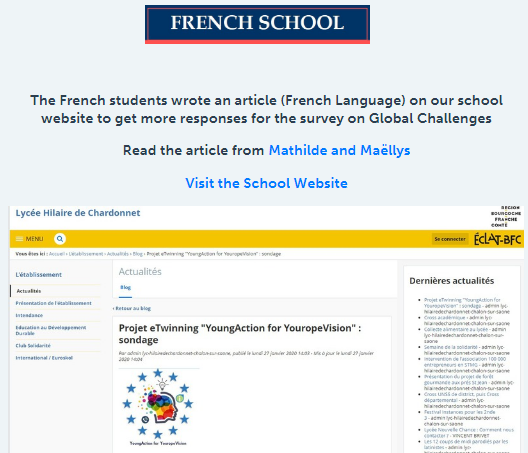 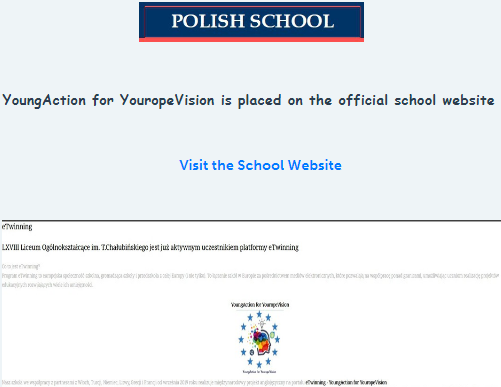 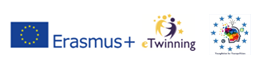 Project Website
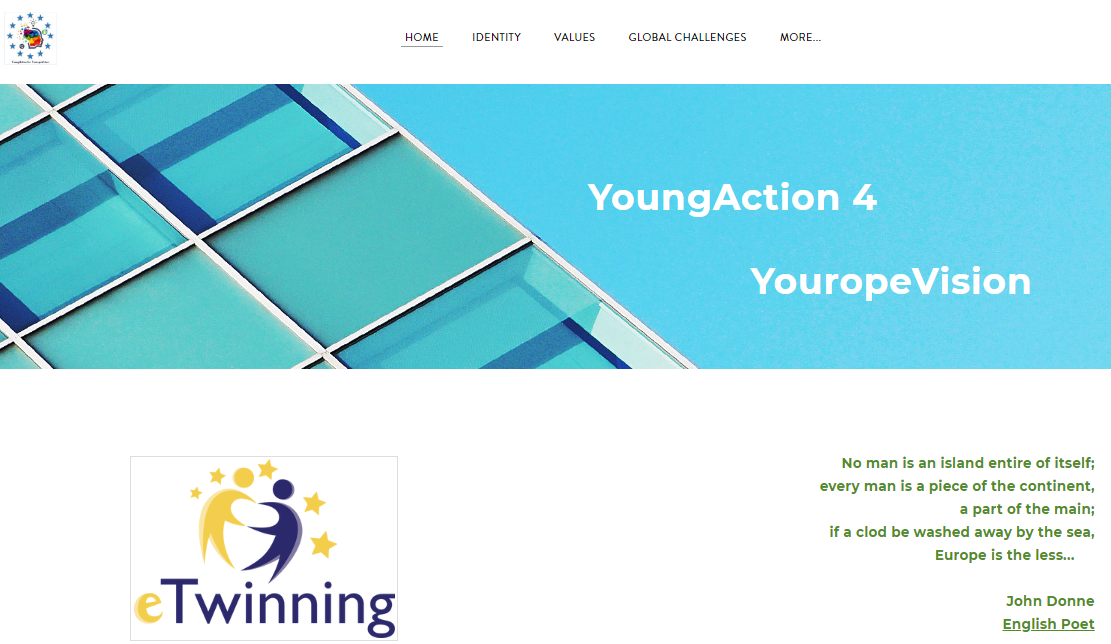 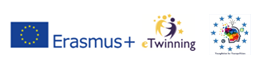 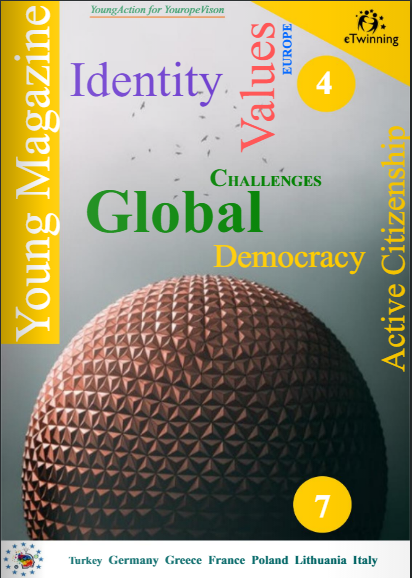 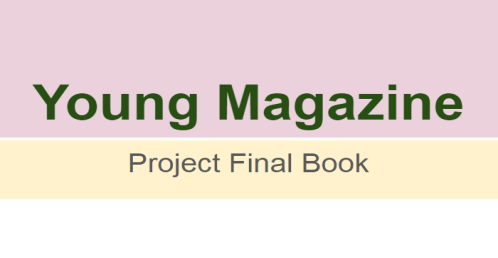 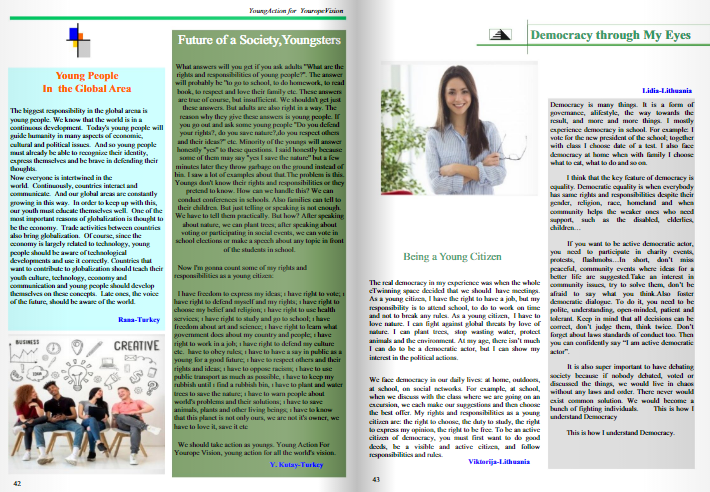 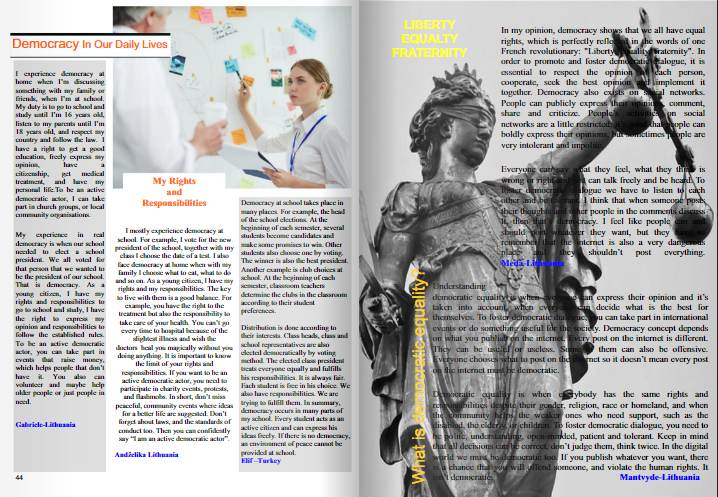 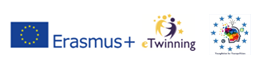 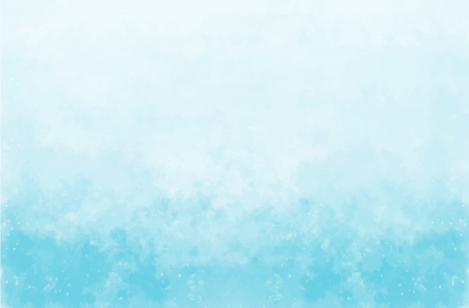 Final Evaluation
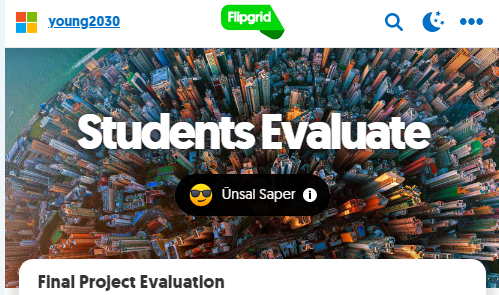 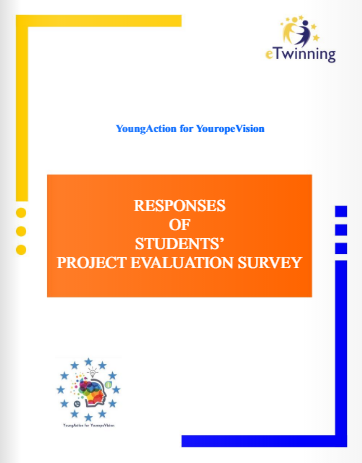 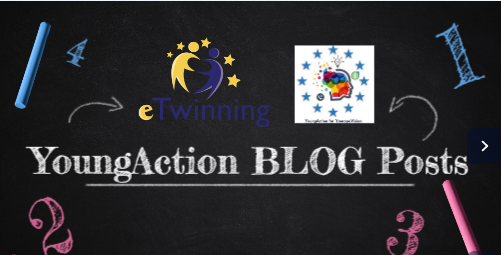 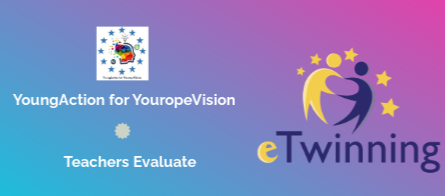 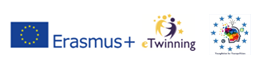 Nancy Gkiotli/Greece
Indre Benikiene/Lithuania
Alena Jackowska/Poland
Renata  Laczak-Stachura/Poland
Catherine Johannes/France
Florence Rousselet/France
Antonella Settimi/Italy
 Stefan Koböke-Germany
Ünsal Saper/Turkey
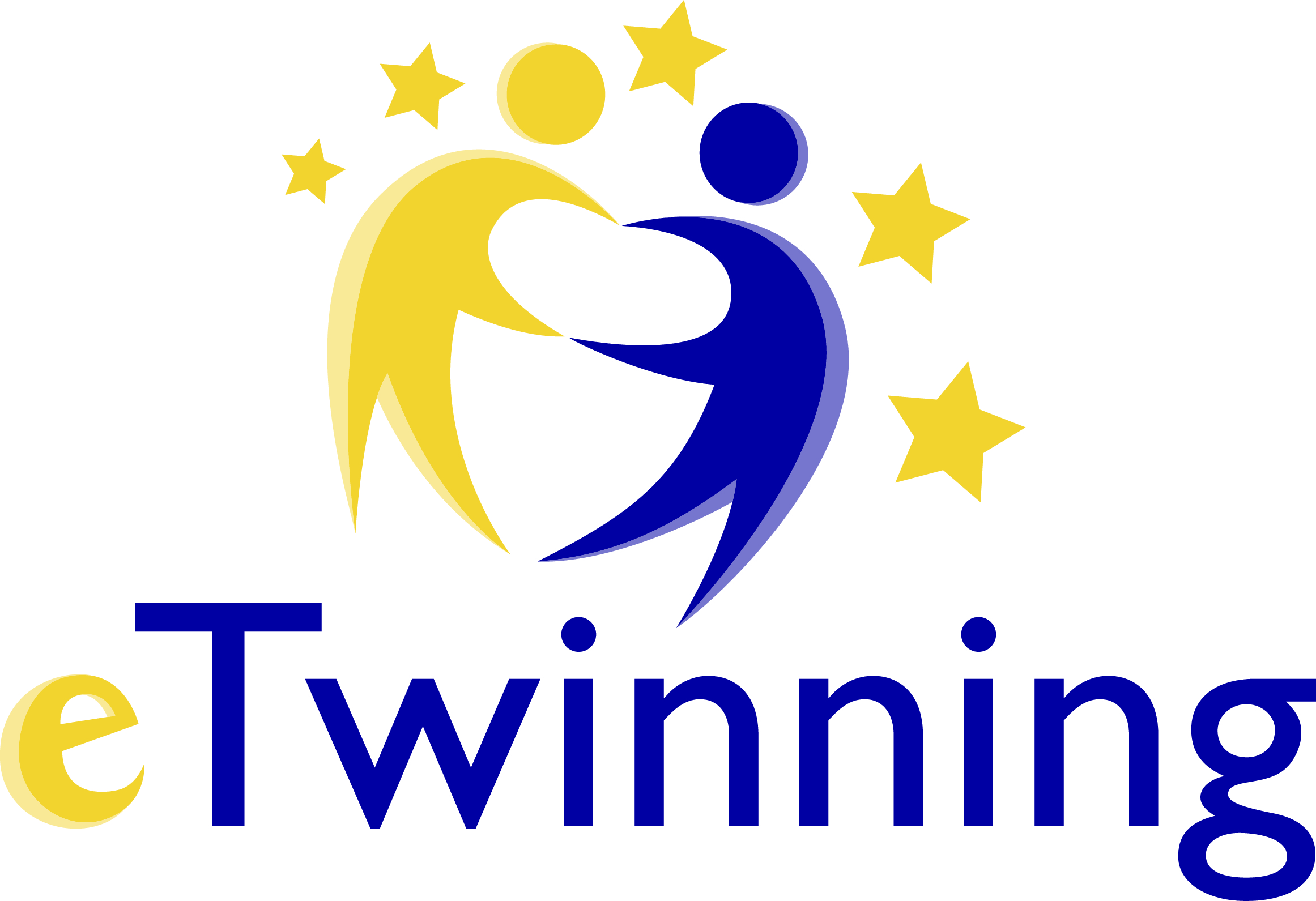 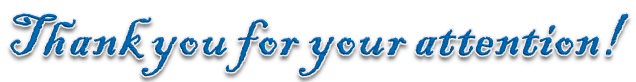